Updating OPUS-S to Support Multi-GNSS
Online
Positioning
User
Service
-Static
Nick Forfinski-Sarkozi (Presentor)
Geodesist, NGS Observations and Analysis Division
Dan Gillins, PLS
Chief, NGS Spatial Reference System Division
Andria Bilich
Geodesist, NGS Geodetic Research Division
[Speaker Notes: Title:  Updating OPUS-S to Support Multi-GNSS
Authors: Nick Forfinski-Sarkozi, Dan Gillins, Andria Bilich
Presentor: Nick Forfinski-Sarkozi
Body:  NOAA’s National Geodetic Survey (NGS) is updating OPUS-S to support multi-GNSS static baseline processing.  Previously designed around PAGES (NGS’s GPS-only processing engine), OPUS-S has been redesigned to use M-PAGES, which is NGS’s new software to process static GNSS data for observation periods greater than two hours.  In addition to fundamental changes in the underlying processing engine, multi-GNSS OPUS-S will process RINEX3 files directly and include enhancements to the logic used to select CORS.  Whereas OPUS-S with PAGES considers only baseline length and direction when selecting CORS, OPUS-S with M-PAGES also considers constellation availability and recently developed station stability scores (for NCN stations only) using a heuristic weighting scheme.  This presentation will show an accuracy comparison of OPUS-S with M-PAGES and multi-GNSS signals versus the current version of OPUS-S with GPS alone.  Future OPUS development plans include replacing OPUS-RS with expanded M-PAGES support for shorter occupations and integrating M-PAGES into OPUS-Projects session processing.]
Overview
Brief review of existing OPUS-S (4.0)
Why update OPUS-S?
New features in OPUS-S 5.0
Alpha-Testing Plan
Preliminary Results
Online
Positioning
User
Service
-Static
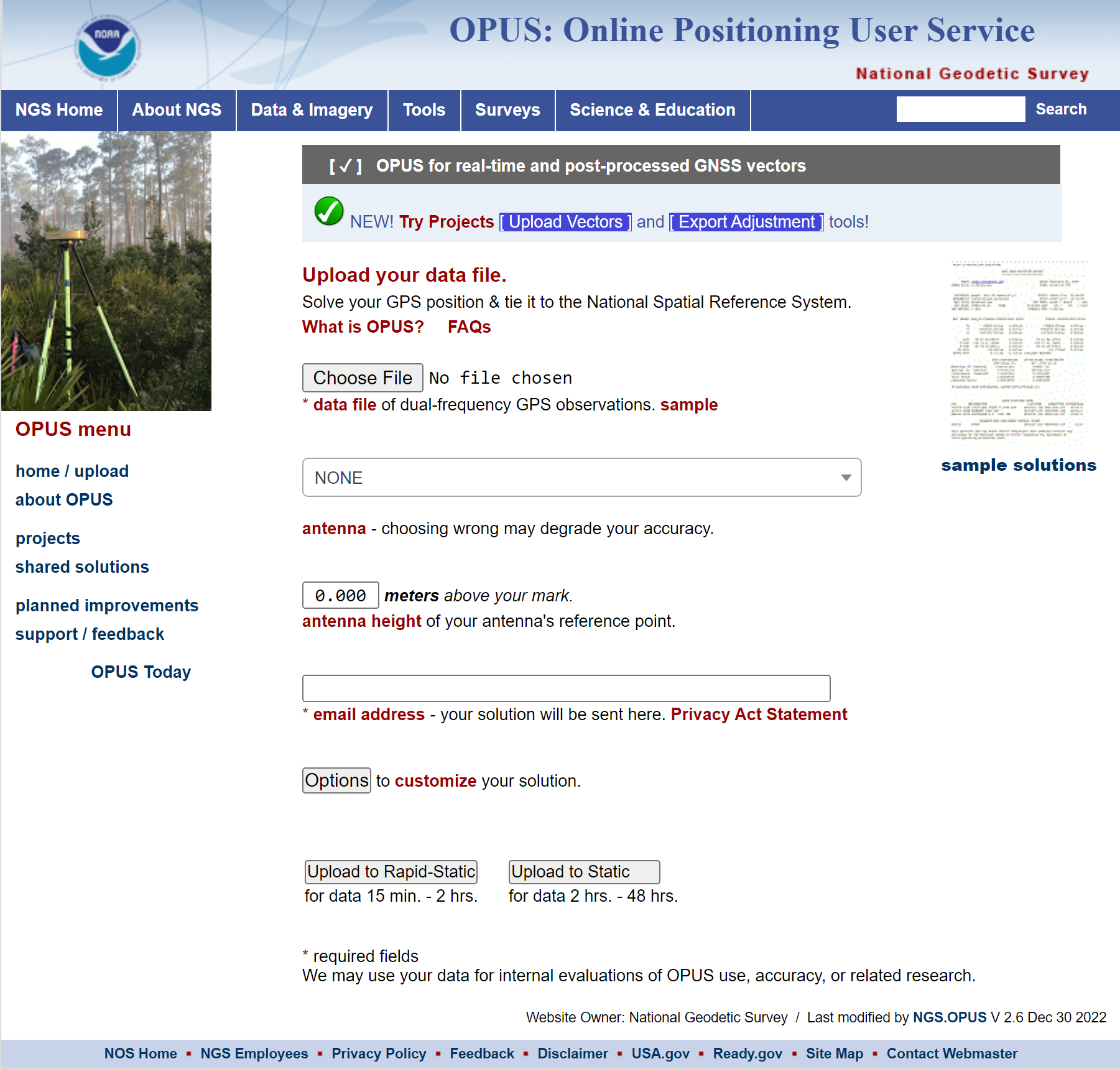 Brief review of existing OPUS-S v4.0
https://geodesy.noaa.gov/OPUS/
Uses PAGES* for sequential static baseline processing
GPS L1/L2 only
Averages best 3 of 5 baselines
*Program for the Adjustment of GPS Ephemerides
Why Update OPUS-S?
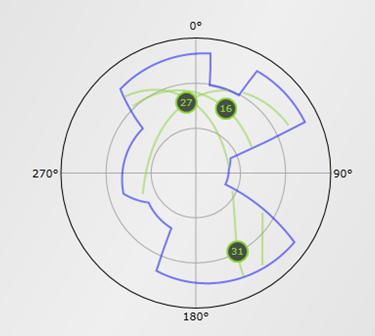 More satellites = better positioning!
Improved geometry 
Better coverage when signals are obstructed (bottom right)
Various studies have already demonstrated the improvements in positioning with added systems (e.g., Jamieson & Gillins 2018)
versus
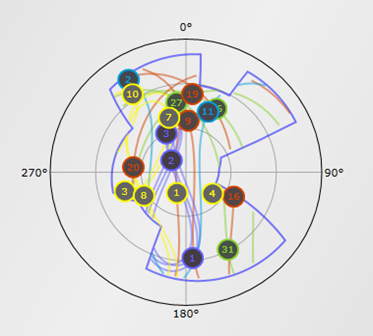 ‹#›
http://www.gnssplanningonline.com
(slide adapted from Multi-GNSS Positioning with the New M-PAGES Software by Bryan Stressler)
[Speaker Notes: Note that higher sampling rates do not translate to better positioning; change in satellite geometry is needed to see the impacts]
New features in OPUS-S 5.0
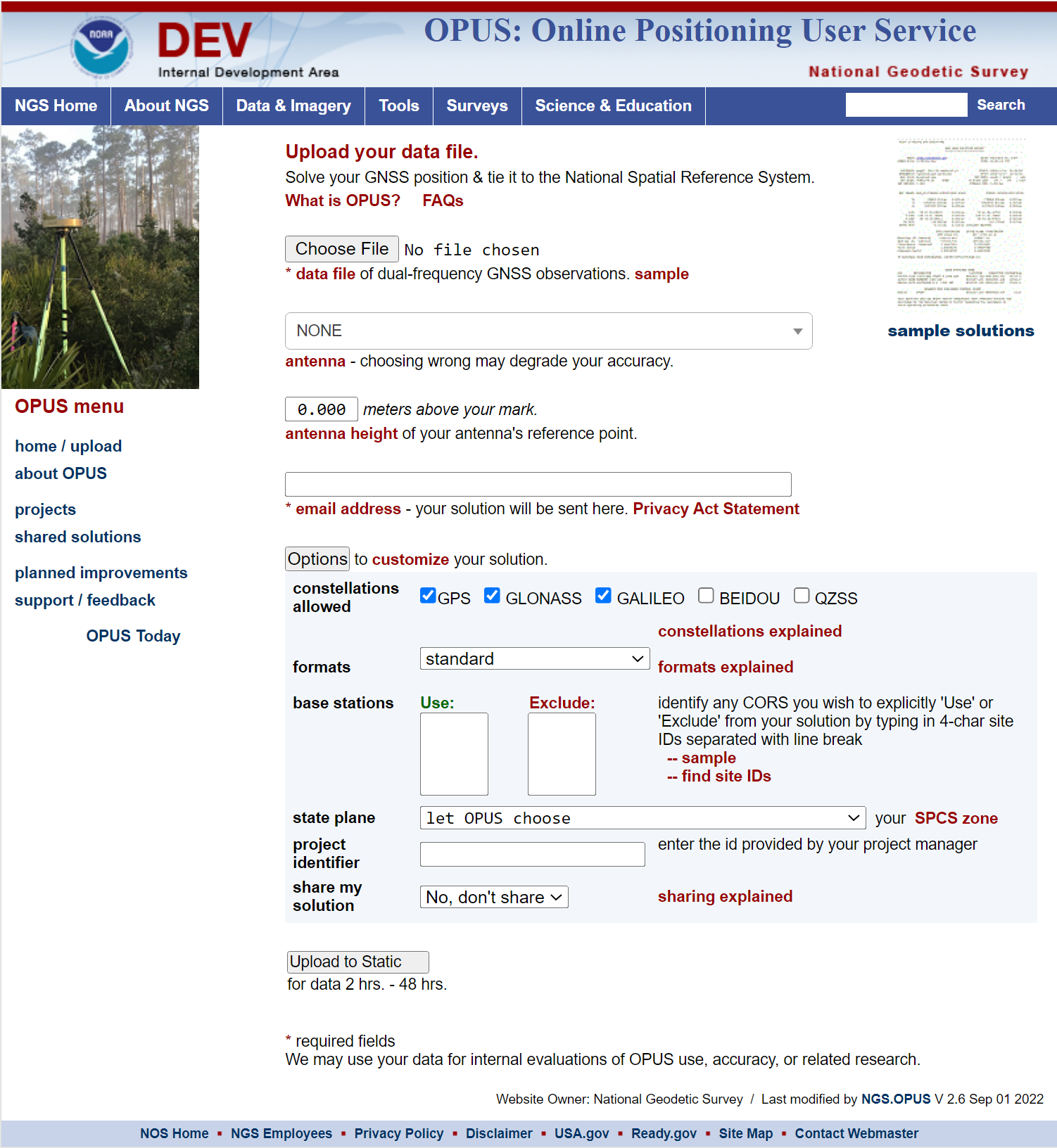 Replaces PAGES with M-PAGES
Includes RINEX “sniffer” to scan available constellations
Enhanced CORS-selection logic
Slightly modified best 3-of-5 baselines selection
Supports RINEX v3
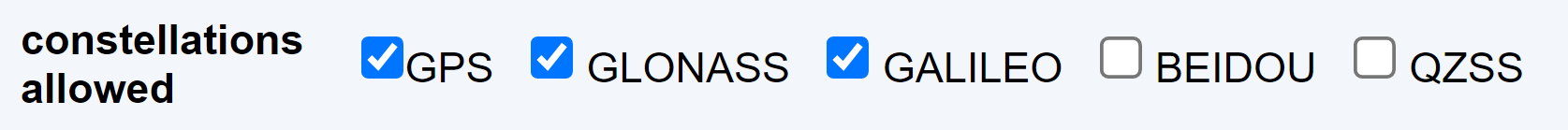 Overview of PAGES v. M-PAGES
*NGS M-PAGES Webinar:
 https://geodesy.noaa.gov/web/science_edu/webinar_series/multi-ngss-world-at-ngs.shtml
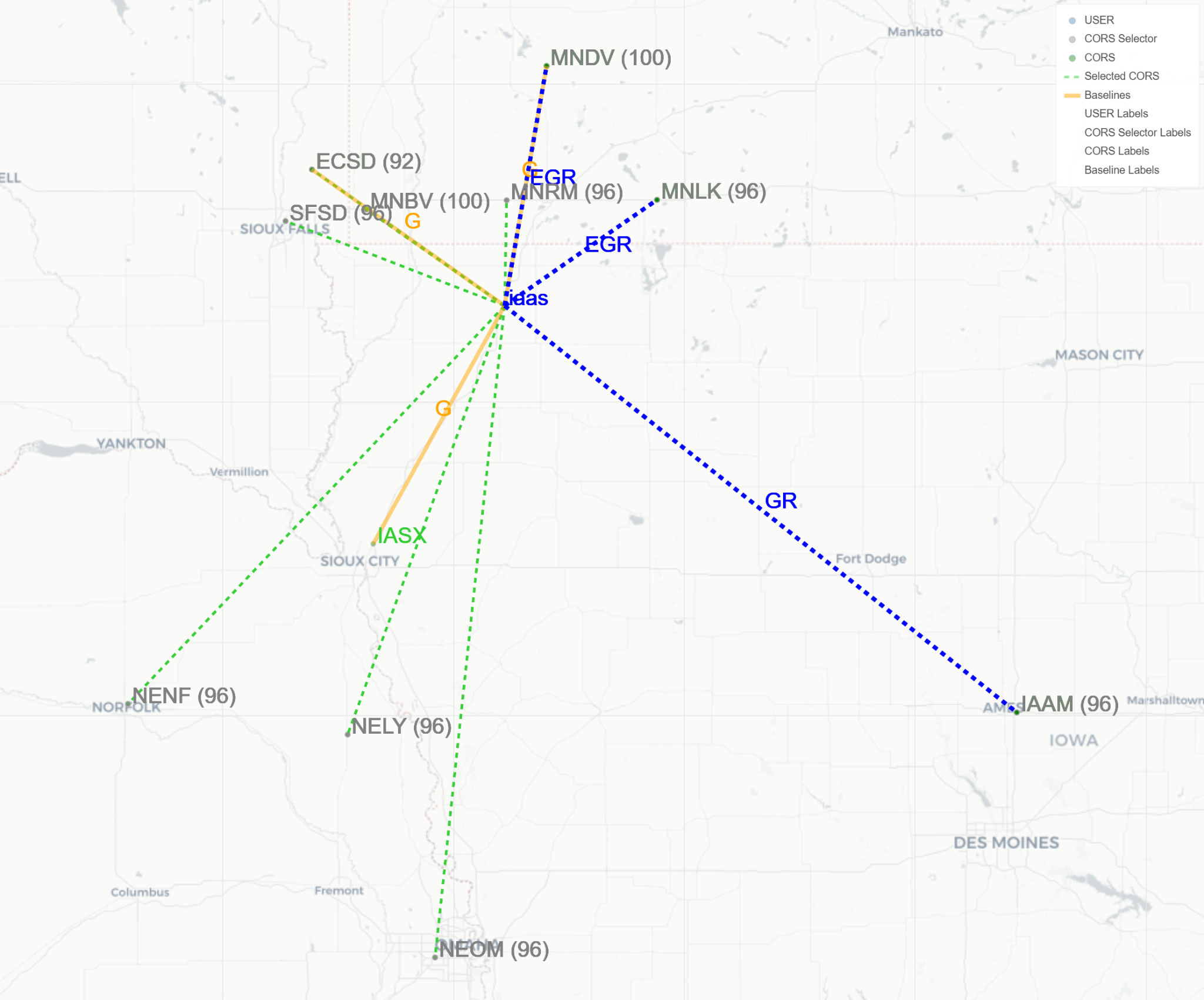 Enhanced CORS-selection logic
Baseline Selection for station IAAS
Legend
Each CORS within pool of candidates is graded, based on weighted components:
Data availability
Constellations availability
CORS quality metrics
Spatial distribution over 4 quadrants is also considered
CORS Selector
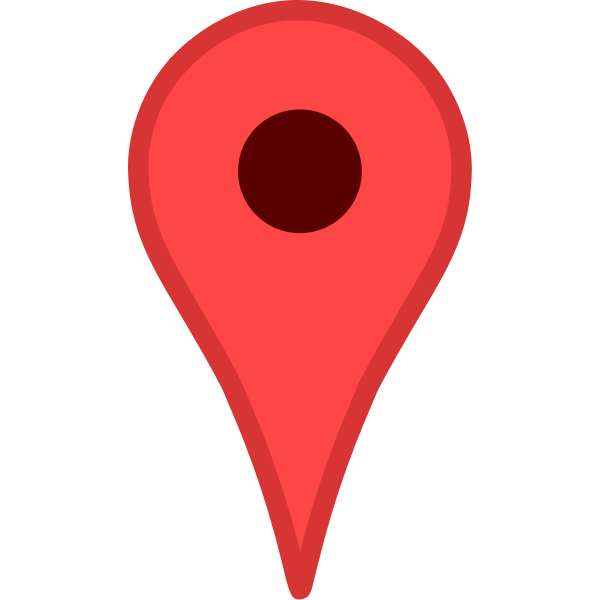 IAAS
OPUS-S v5
OPUS-S v4
CORS Quality Metric
Helps choose better base stations
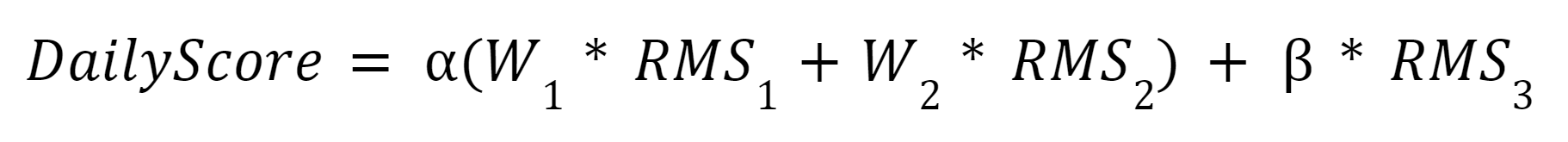 Reference:  AGU Fall Meeting Abstracts 2022, G25D-0249
RMS1: time period spanned by the most recent MYCS
RMS2: from the end of the most recent MYCS to present 
RMS3: over the last 4 weeks from user date
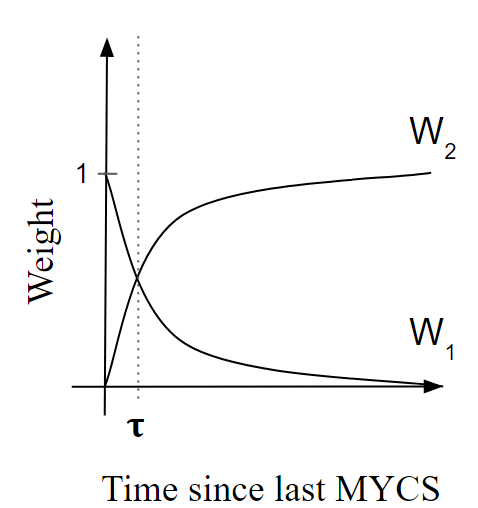 Alpha-Testing Plan
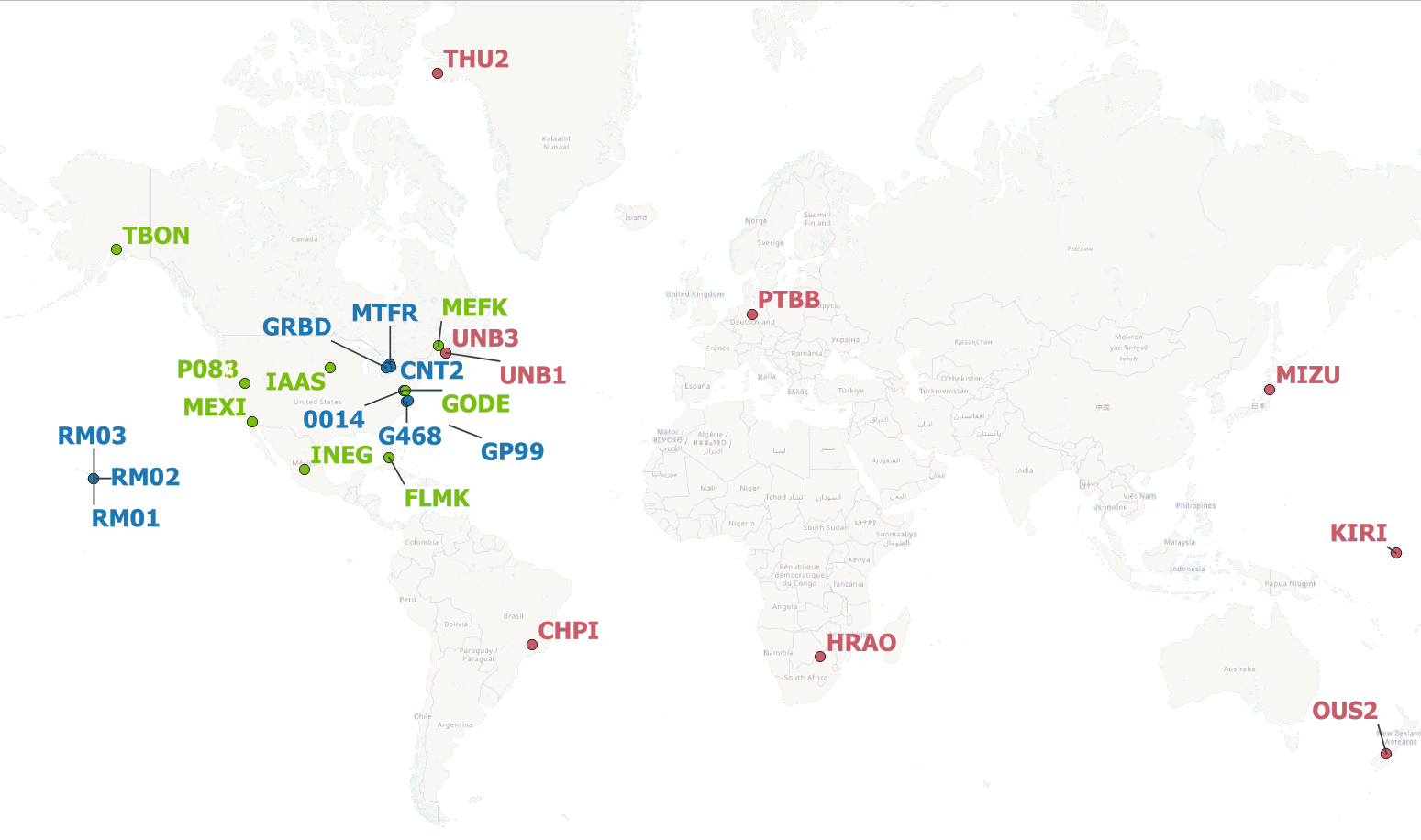 Upload numerous RINEX files
NCN, IGS, and user data
Spatiotemporally distributed
Represent good and bad data
Assess results
Component testing
System (end-to-end) testing, including accuracy assessment
NCN Sites:
IGS Sites:
User Sites:
50 RINEX files
56 RINEX files
20 RINEX files
NGS OPUS SOLUTION REPORT
                              ========================

All computed coordinate accuracies are listed as peak-to-peak values.
For additional information: https://www.ngs.noaa.gov/OPUS/about.jsp#accuracy

      USER: nick.forfinski-sarkozi@noaa.gov          DATE: April 25, 2023
RINEX FILE: rm010190.20o                             TIME: 20:54:25 UTC


  SOFTWARE: page5  2008.25 master273.pl 160321      START: 2020/01/19  00:00:00
 EPHEMERIS: igs20890.eph [precise]                   STOP: 2020/01/19  23:59:00
  NAV FILE: brdc0190.20n                         OBS USED: 58319 / 63634   :  92%
  ANT NAME: TRM115000.00    NONE              # FIXED AMB:   204 /   227   :  90%
ARP HEIGHT: 1.1922                            OVERALL RMS: 0.014(m)


 REF FRAME: NAD_83(PA11)(EPOCH:2010.0000)              ITRF2014 (EPOCH:2020.0506)
      
         X:     -5464049.608(m)   0.007(m)          -5464050.691(m)   0.007(m)
         Y:     -2495220.635(m)   0.003(m)          -2495217.551(m)   0.003(m)
         Z:      2148357.621(m)   0.005(m)           2148358.961(m)   0.005(m)

       LAT:   19 48  7.21375      0.005(m)        19 48  7.25800      0.005(m)
     E LON:  204 32 39.66295      0.002(m)       204 32 39.55117      0.002(m)
     W LON:  155 27 20.33705      0.002(m)       155 27 20.44883      0.002(m)
    EL HGT:         3750.804(m)   0.008(m)              3750.980(m)   0.008(m)
 ORTHO HGT:         3724.366(m)   0.056(m) [ H = h-N (N = GEOID12B HGT)]

                        UTM COORDINATES    STATE PLANE COORDINATES
                         UTM (Zone 05)         SPC (5101 HI 1)
Northing (Y) [meters]     2191439.691           107224.901
Easting (X)  [meters]      242745.514           504646.805
Convergence  [degrees]    -0.83236111           0.01502500
Point Scale                1.00041807           0.99996693
Combined Factor            0.99982857           0.99937770
Accuracy Assessment
Compare ITRF coordinates with…
IGS weekly solution
NRCAN PPP
OPUS-S v4 (PAGES)
Published coordinates
Transform delta vector from XYZ to NEU
Compare at survey epoch
Preliminary Accuracy Results:  residual NEU components
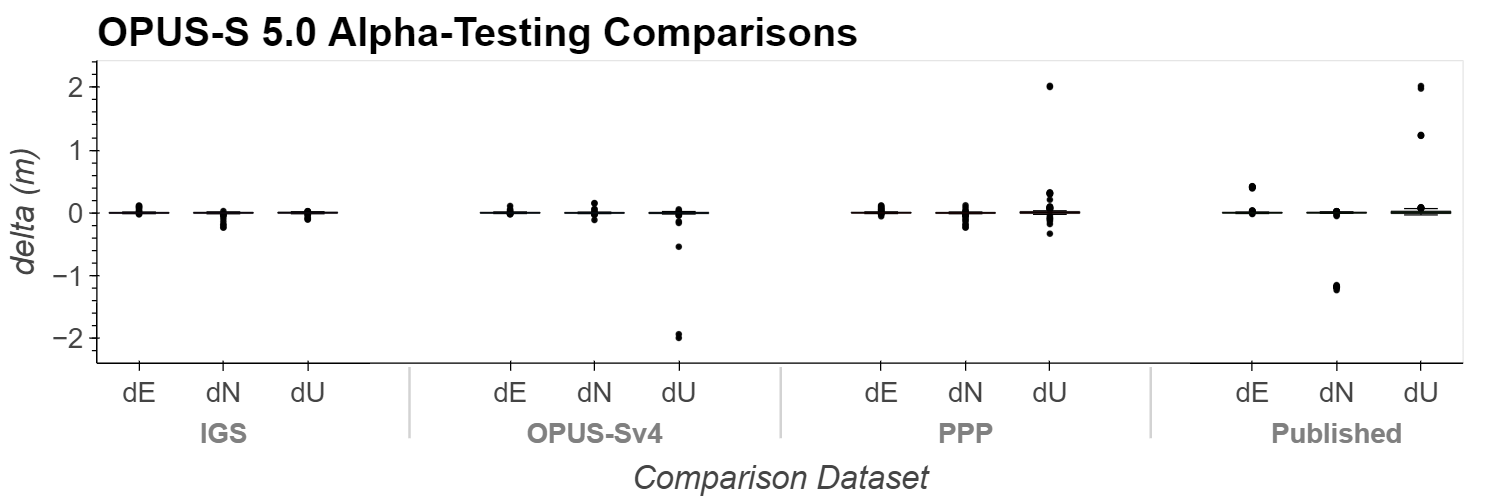 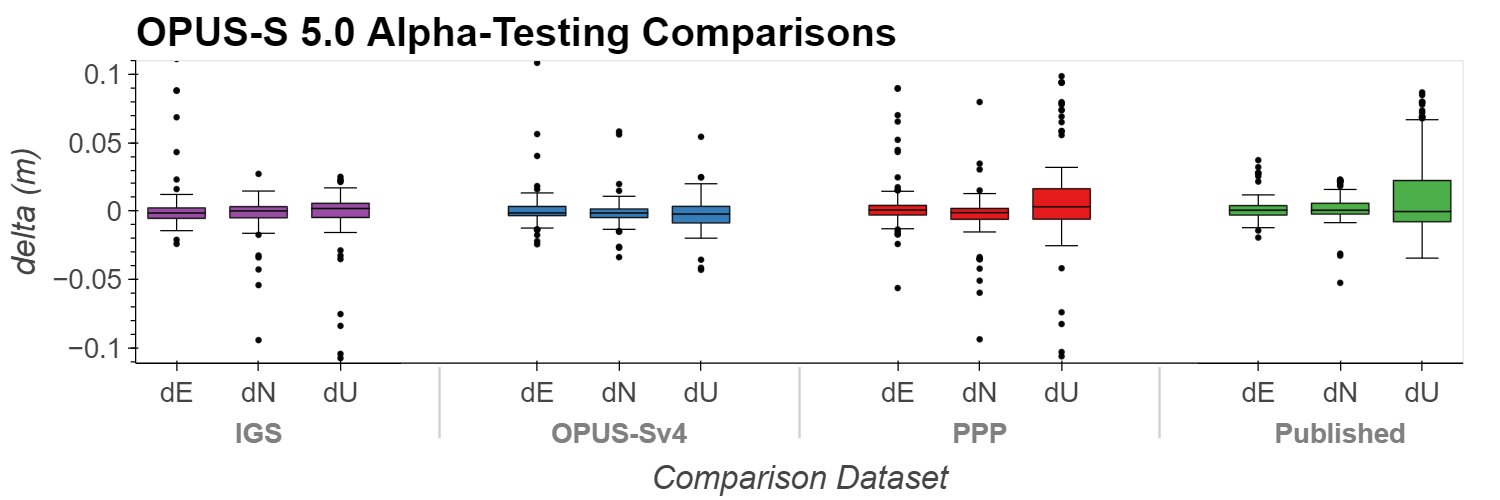 (only partial results shown)
N=
62
92
121
86
Empirical Cumulative Distribution Functions of Residuals
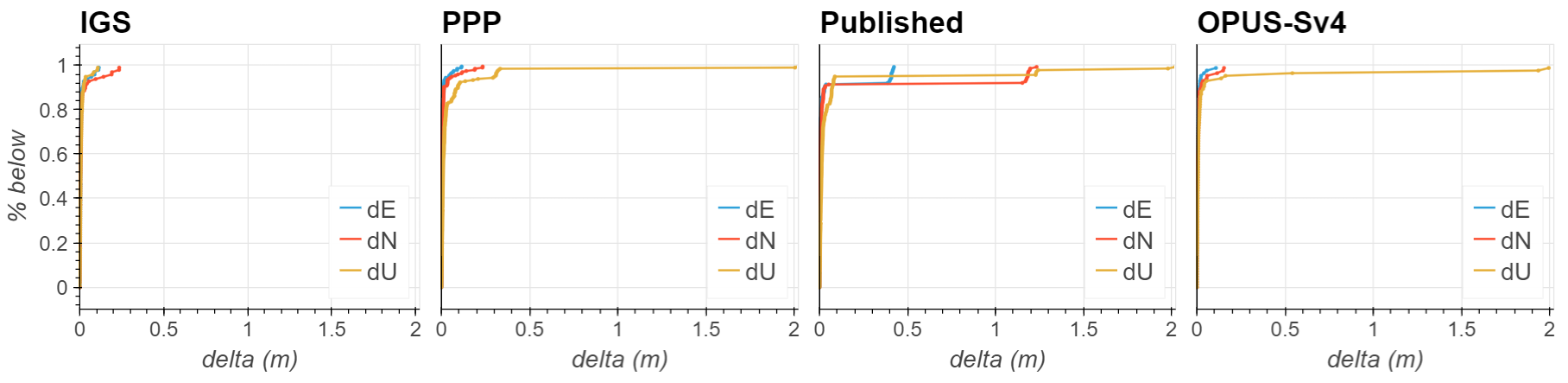 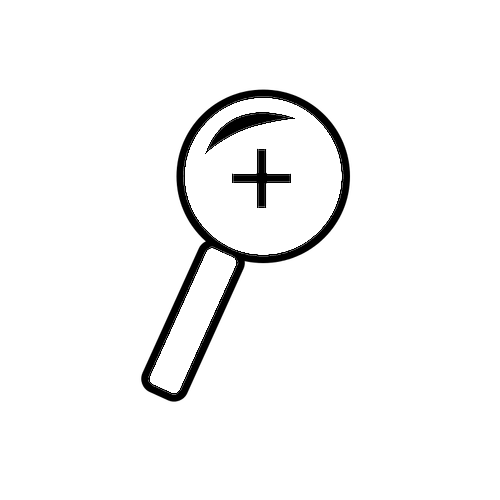 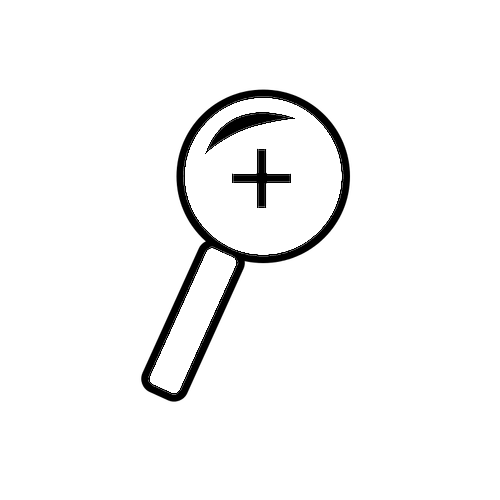 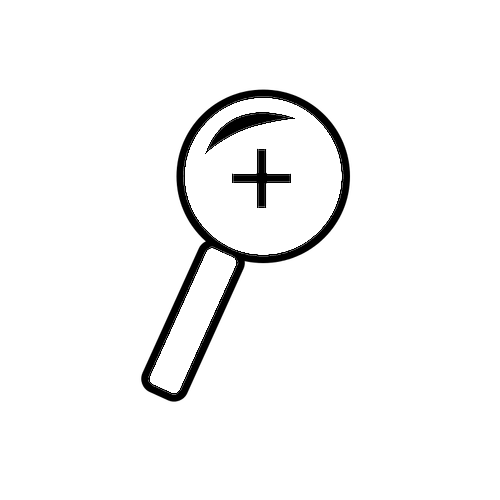 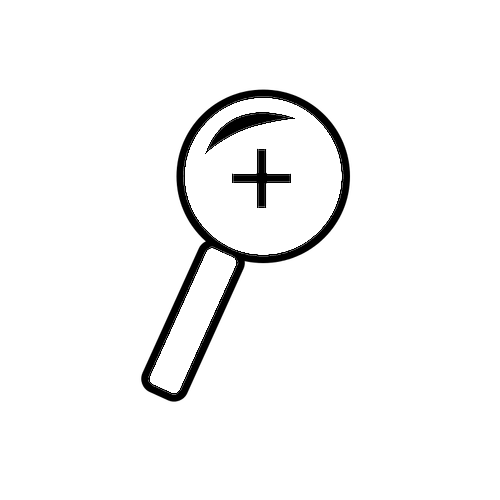 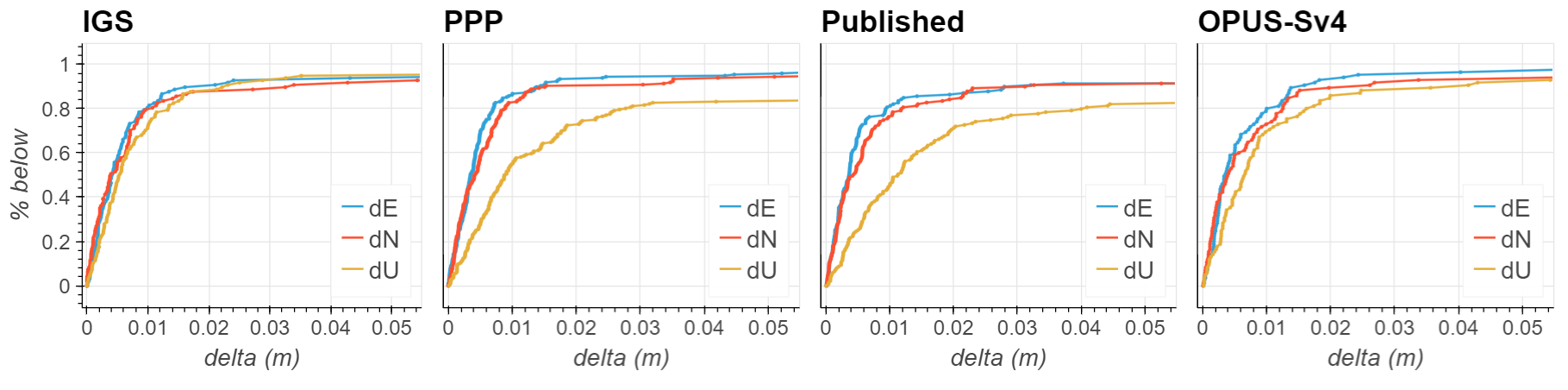 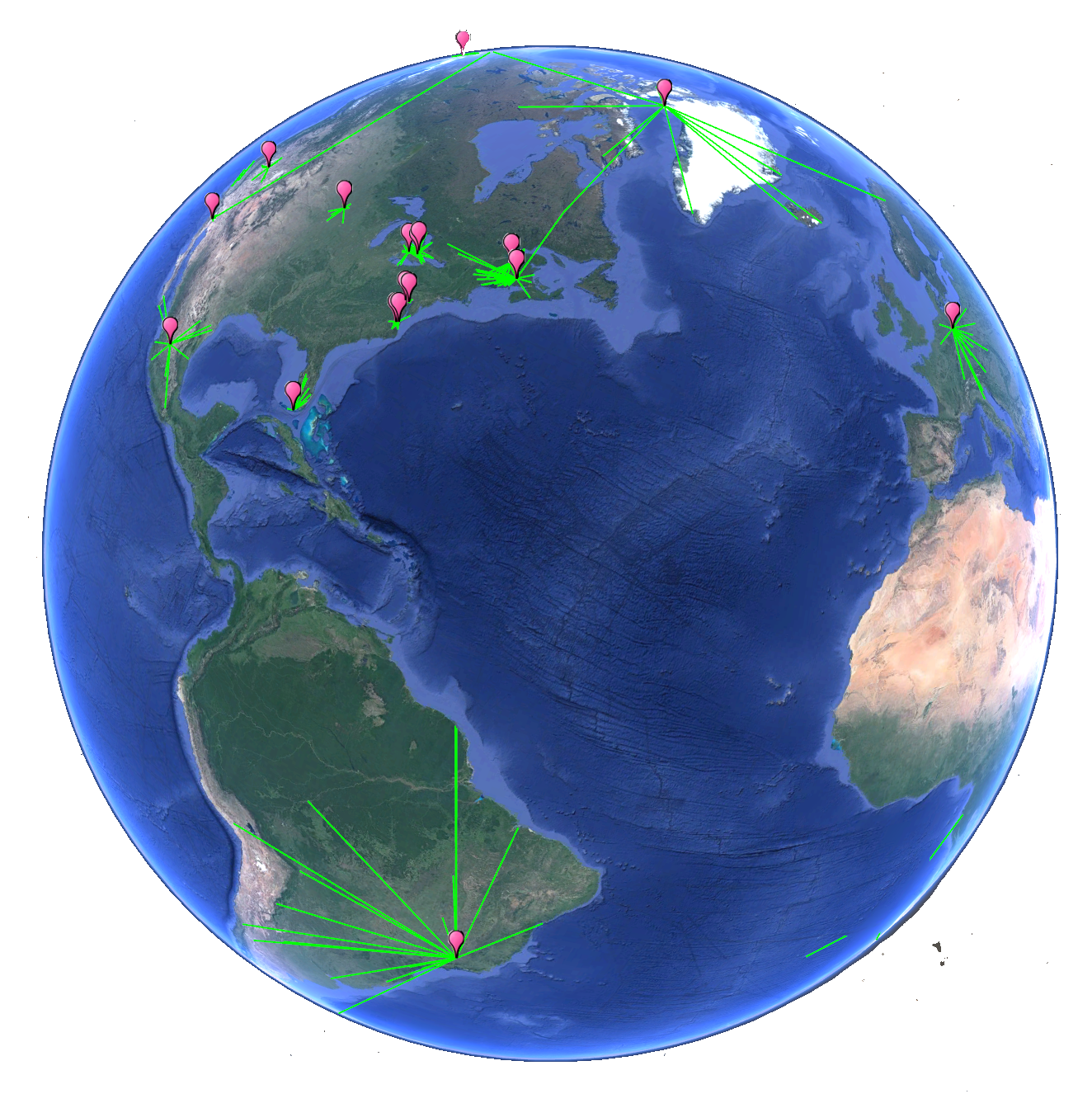 Summary
OPUS-S v5.0-alpha supports Multi-GNSS
M-PAGES replaces PAGES
Enhanced logic when selecting CORS
Preliminary results show good agreement with comparison solutions
Alpha-testing results will feed further M-PAGES development
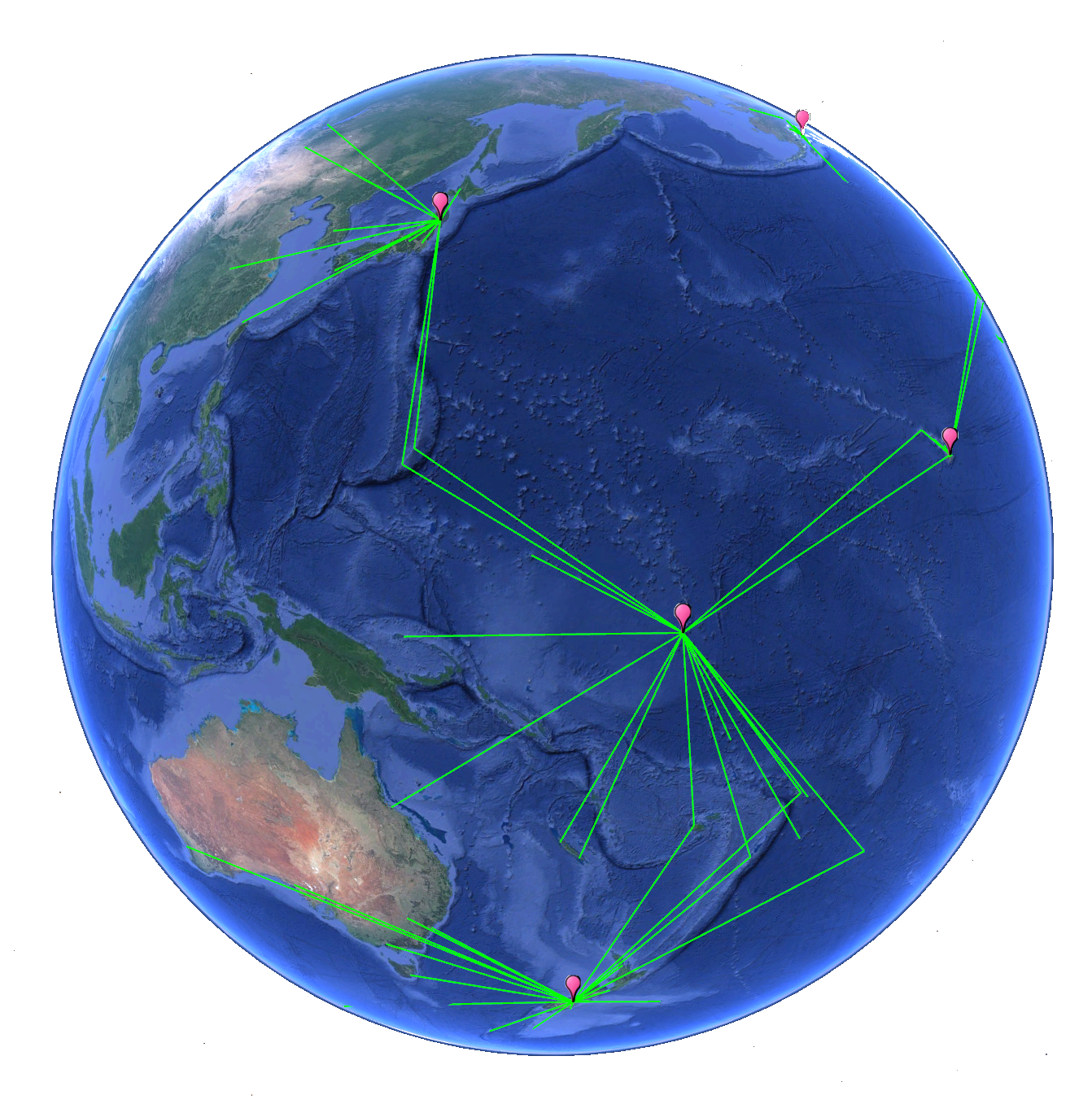 BETA VERSION COMING SOON!
Future BETA Testers:
anticipate OPUS-S v5.0-beta release around August 2023 

BETA OPUS-S URL
https://beta.ngs.noaa.gov/OPUS/
Please feel free to contact me with any questions.
nick.forfinski-sarkozi@noaa.gov